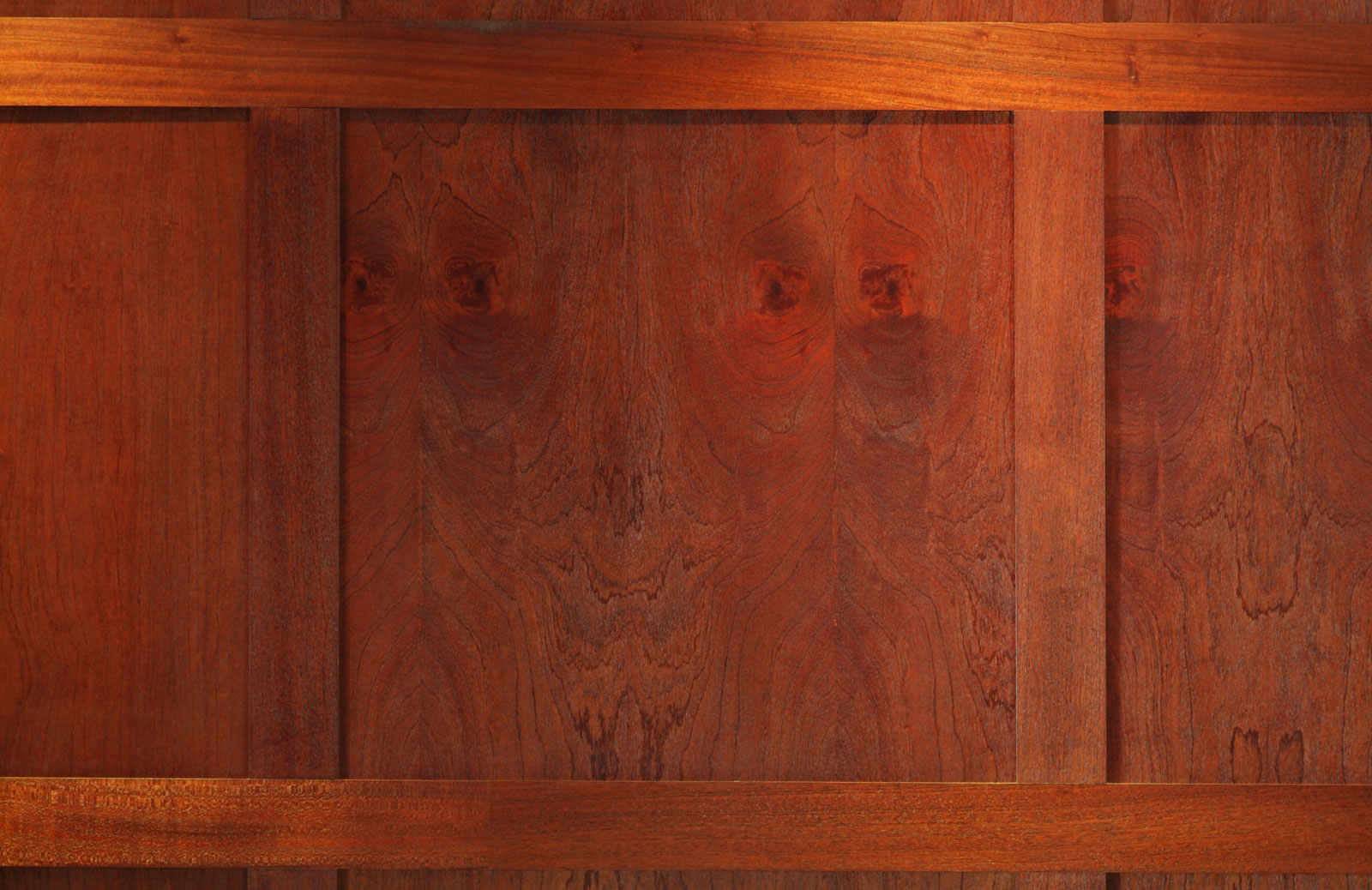 Alexander/Putnam April 2016
“Legal Challenges to Regulations”
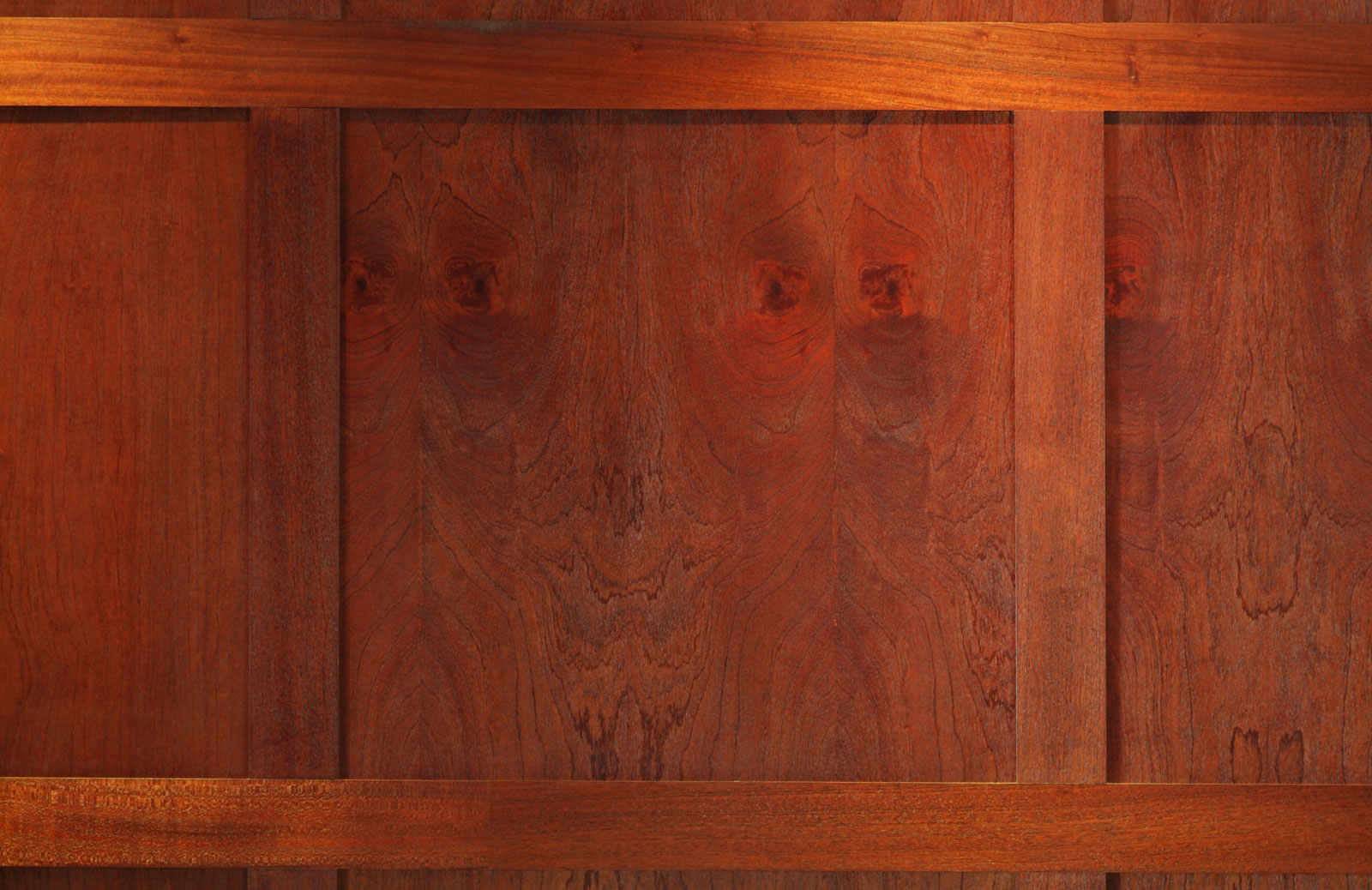 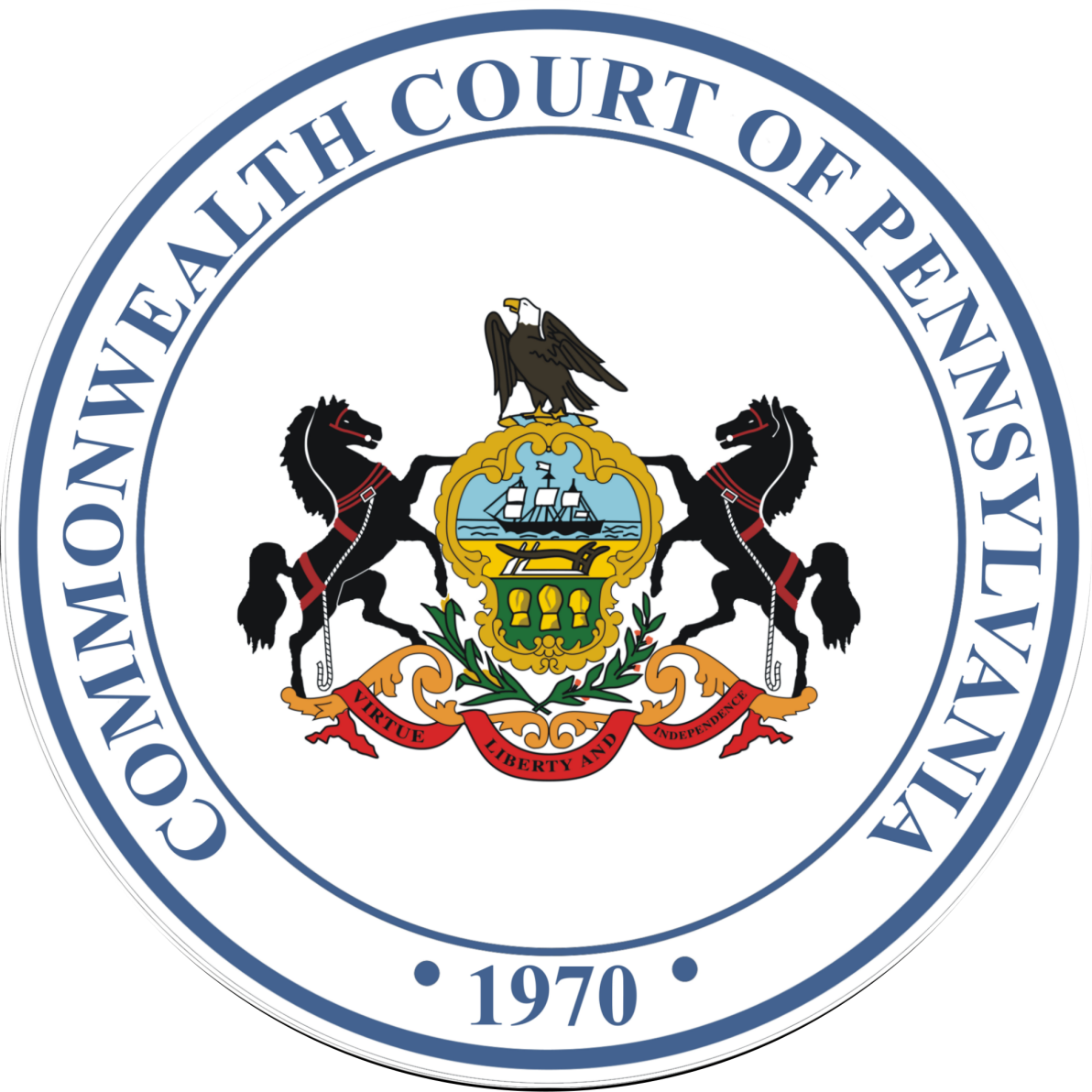 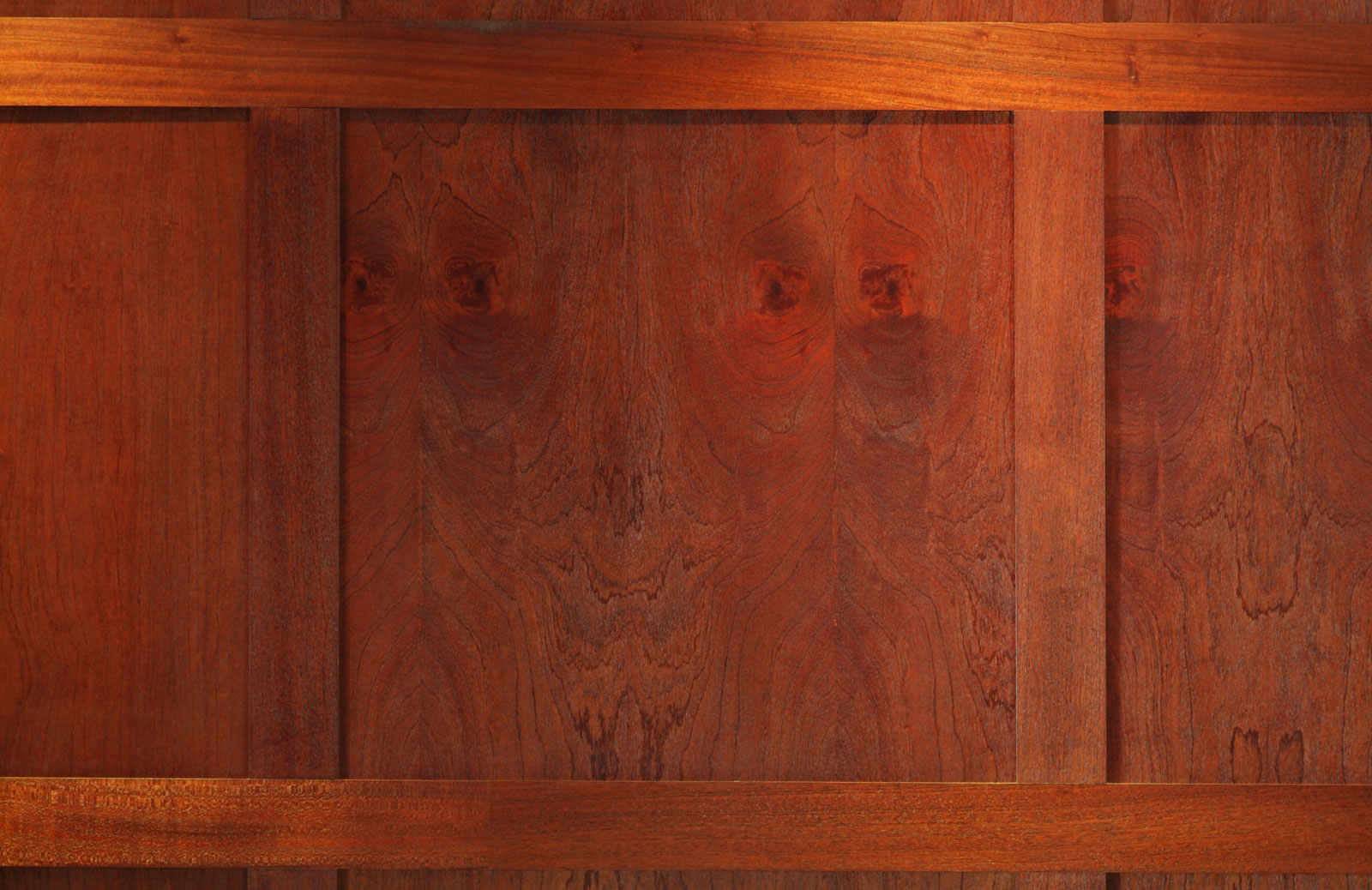 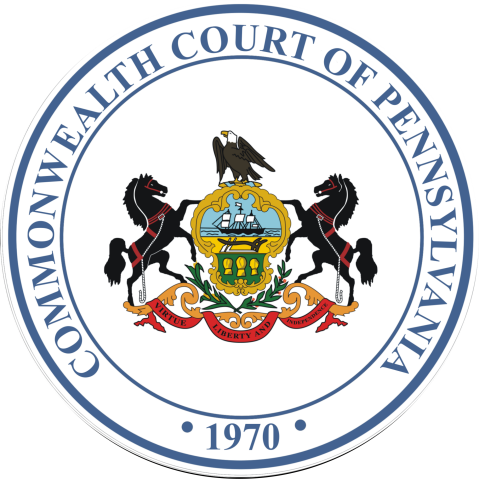 Original  Jurisdiction

Elizabeth Triscari, Esq.
(Respondent - Dept. of L&I)
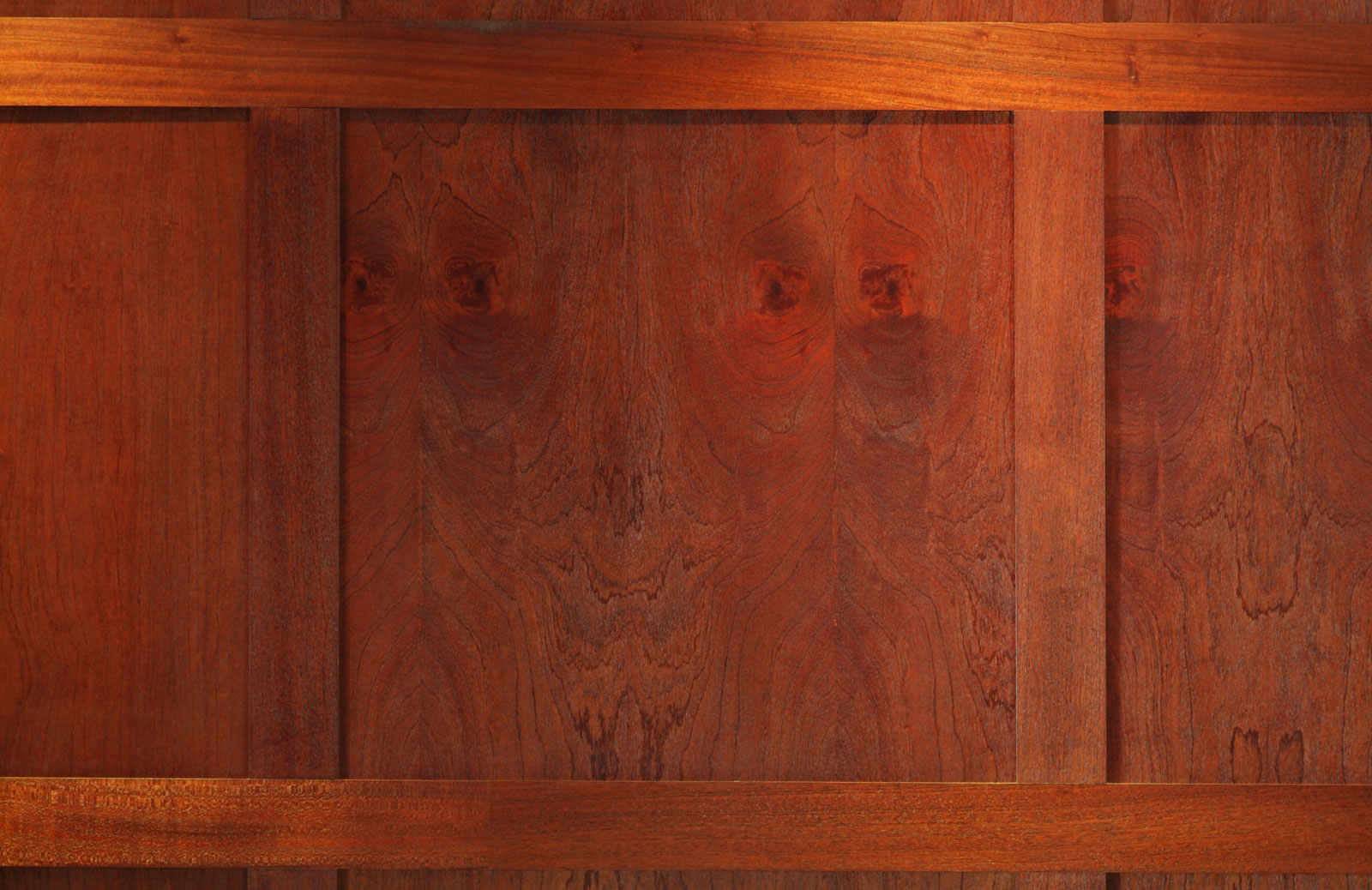 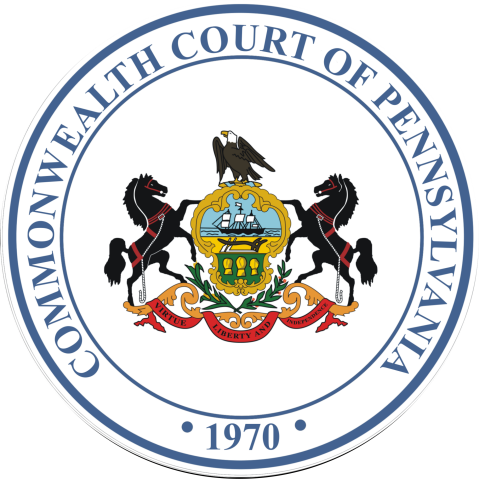 Original  Jurisdiction

Elizabeth Triscari, Esq.
(Respondent - Dept. of L&I)
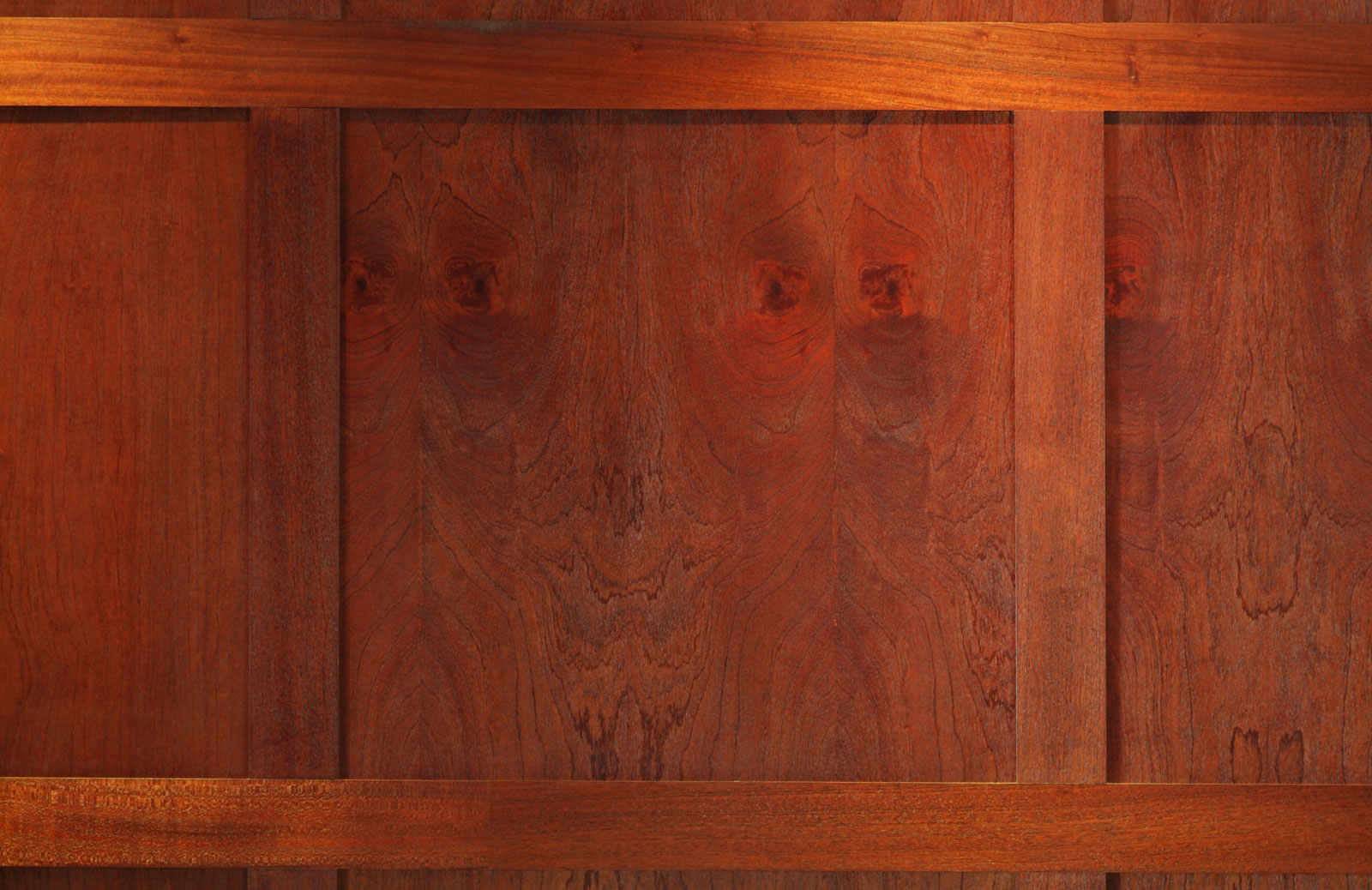 Original  Jurisdiction

Elizabeth Triscari, Esq.
(Respondent - Dept. of L&I)
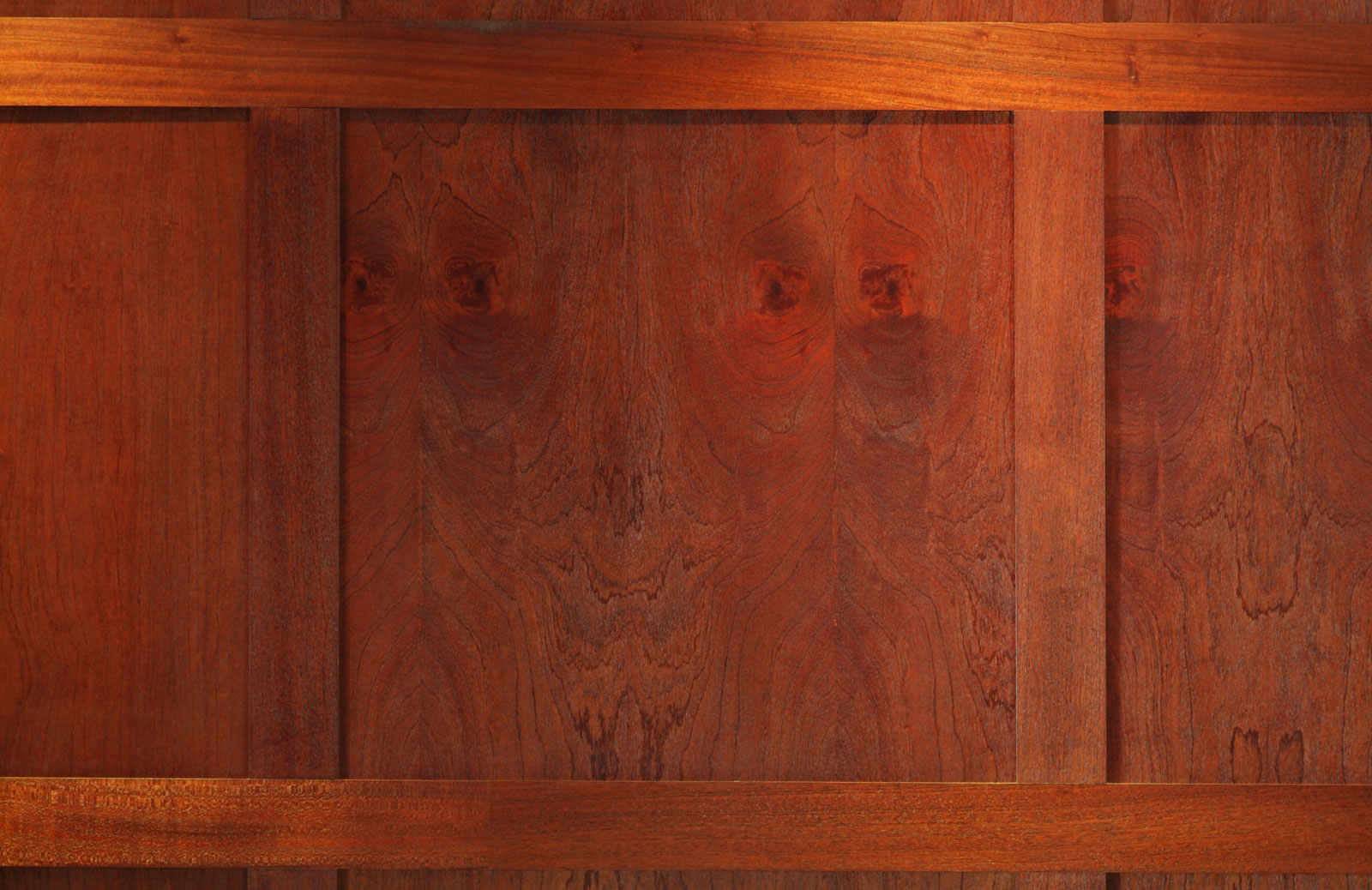 Original  Jurisdiction

Elizabeth Triscari, Esq.
(Respondent - Dept. of L&I)
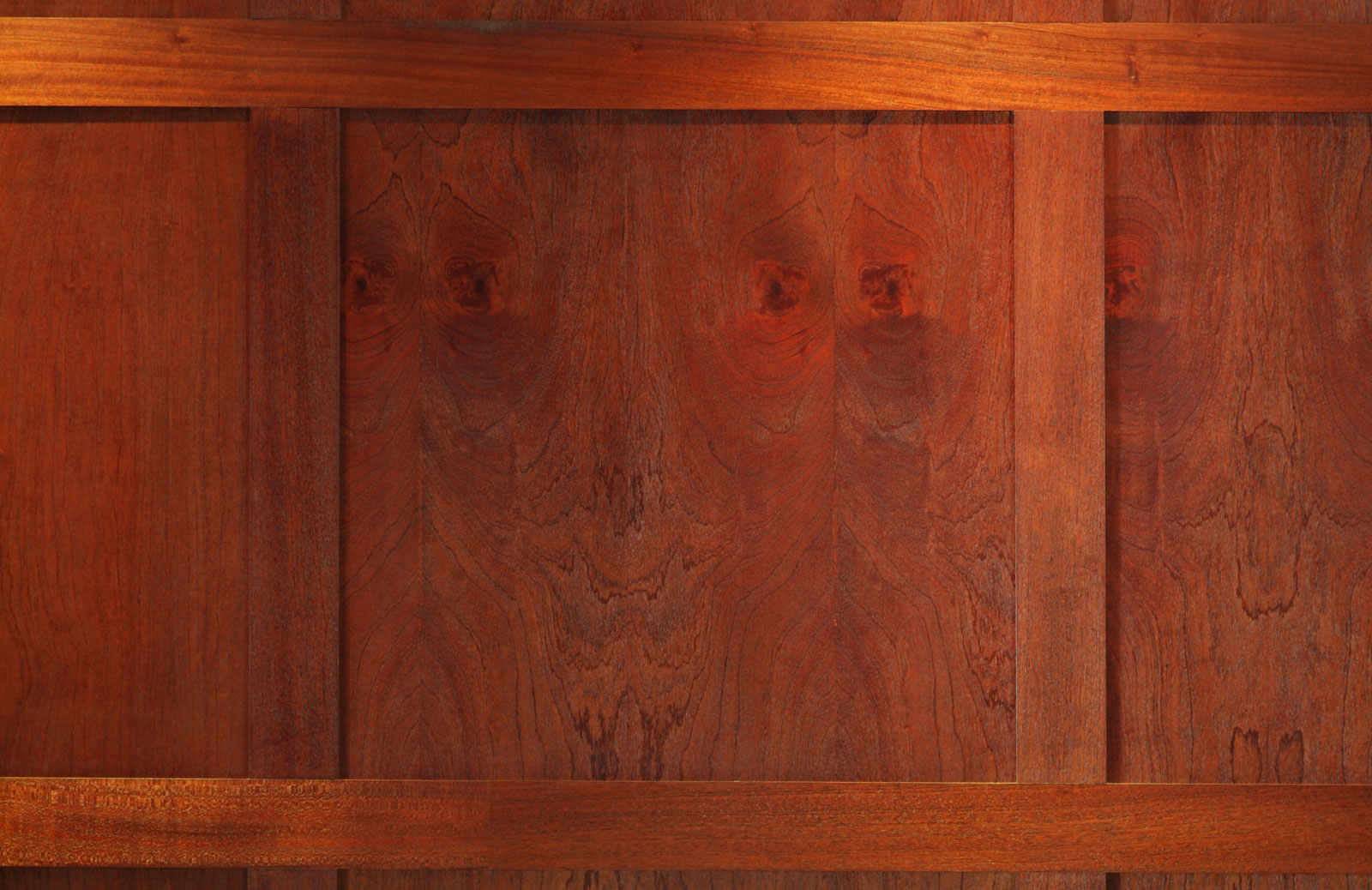 Original  Jurisdiction

Elizabeth Triscari, Esq.
(Respondent - Dept. of L&I)
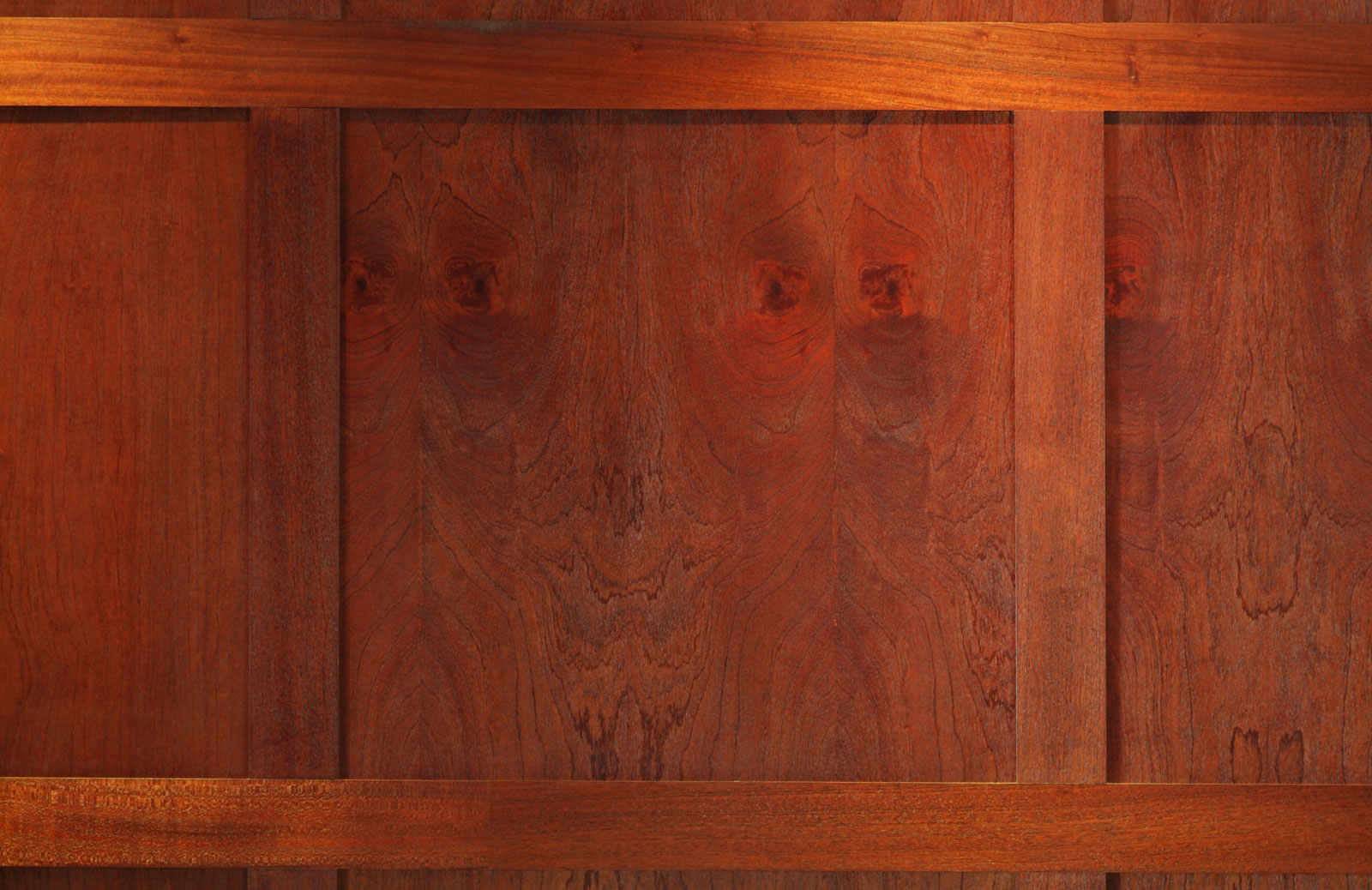 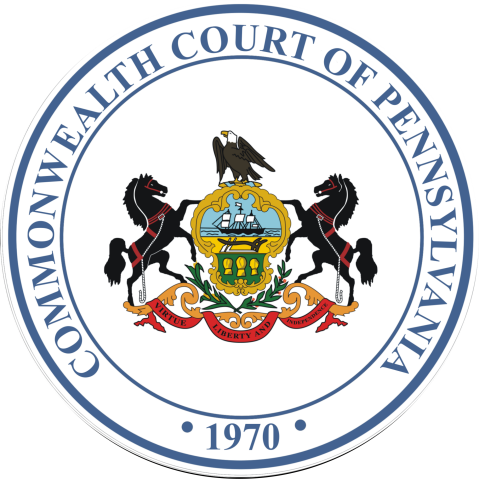 Original  Jurisdiction

Ryan Gonder, Esq.
(Petitioner - Task Rabbit, LLC)
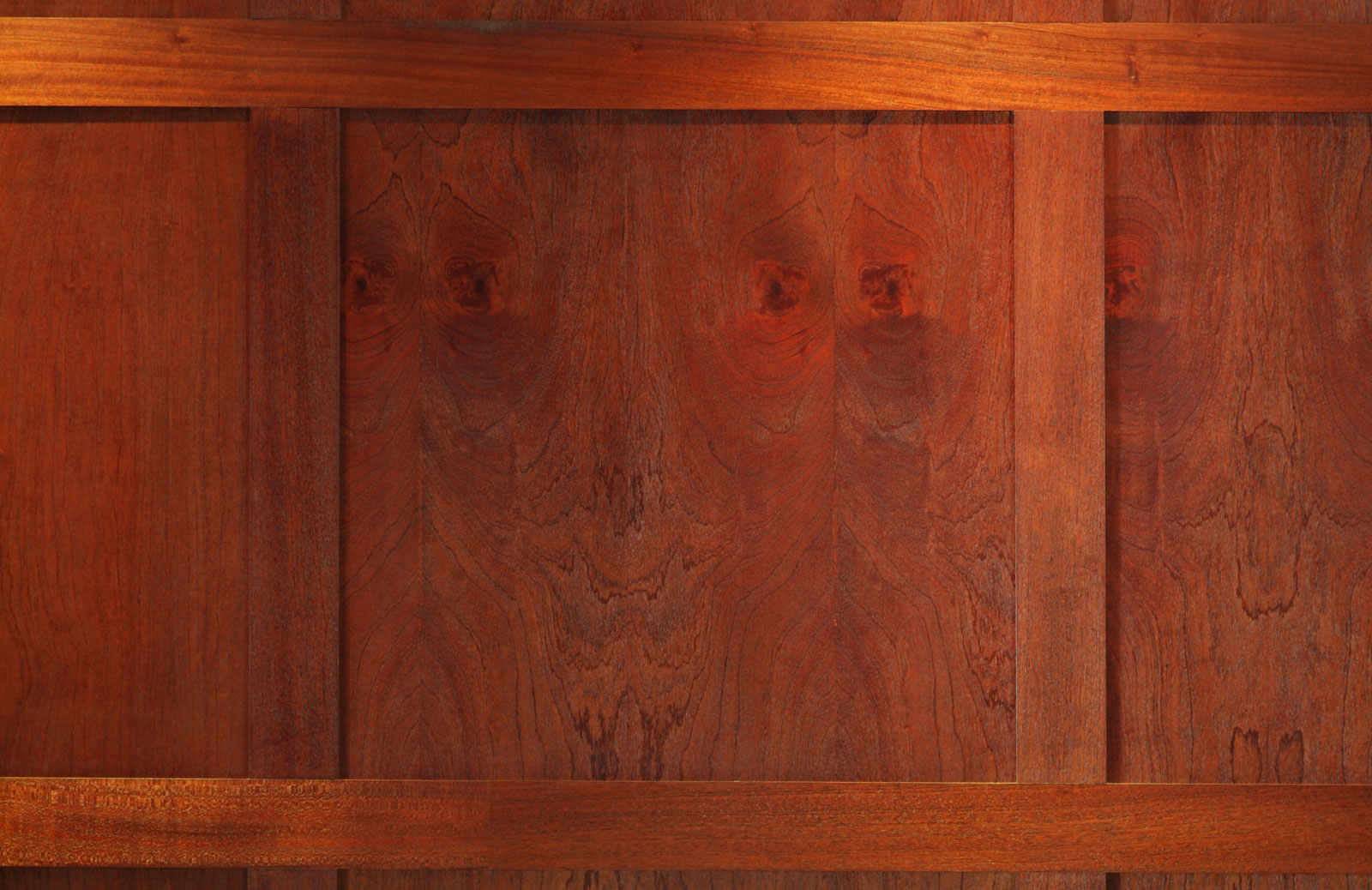 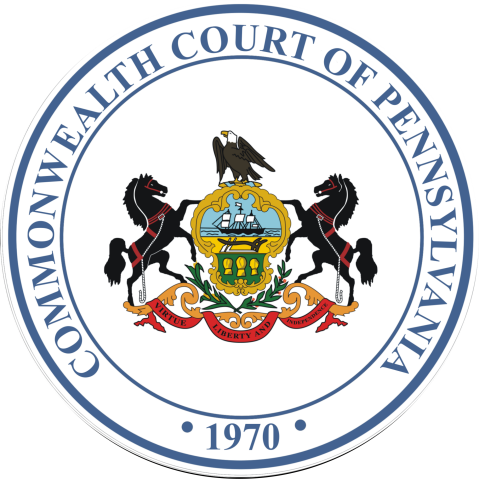 Original  Jurisdiction

Ryan Gonder, Esq.
(Petitioner - Task Rabbit, LLC)
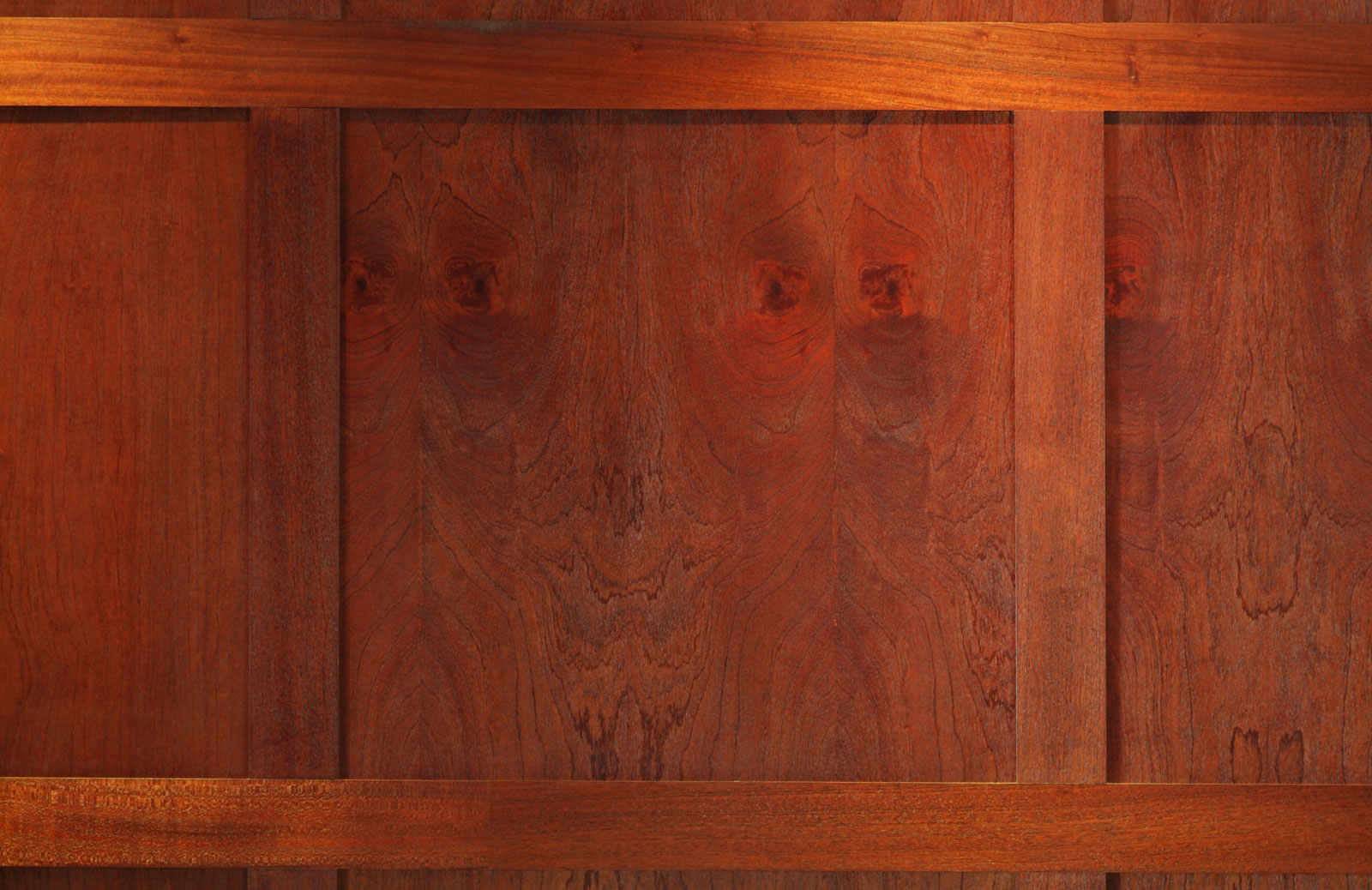 Original  Jurisdiction

Ryan Gonder, Esq.
(Petitioner - Task Rabbit, LLC)
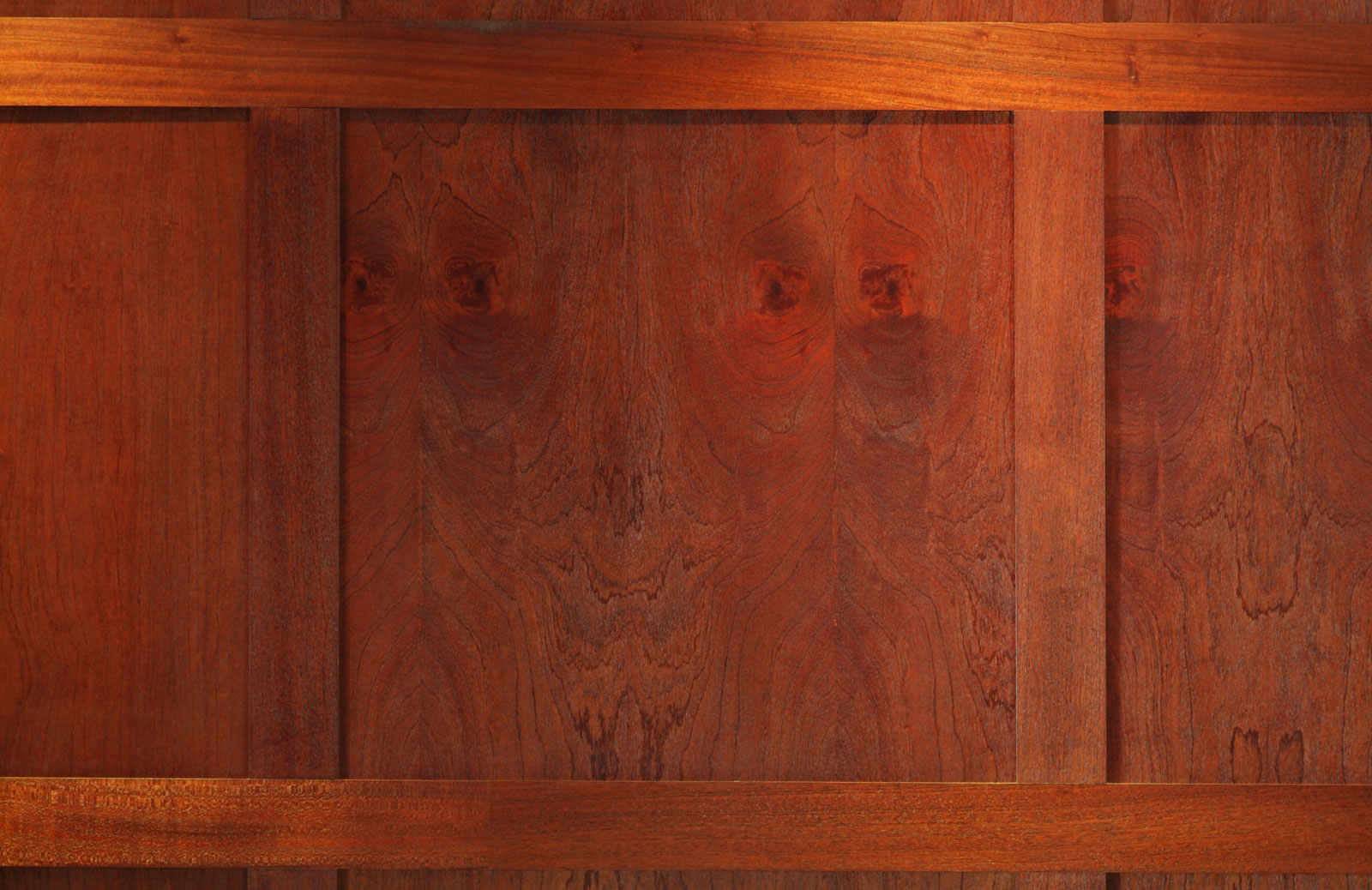 Original  Jurisdiction

Ryan Gonder, Esq.
(Petitioner - Task Rabbit, LLC)
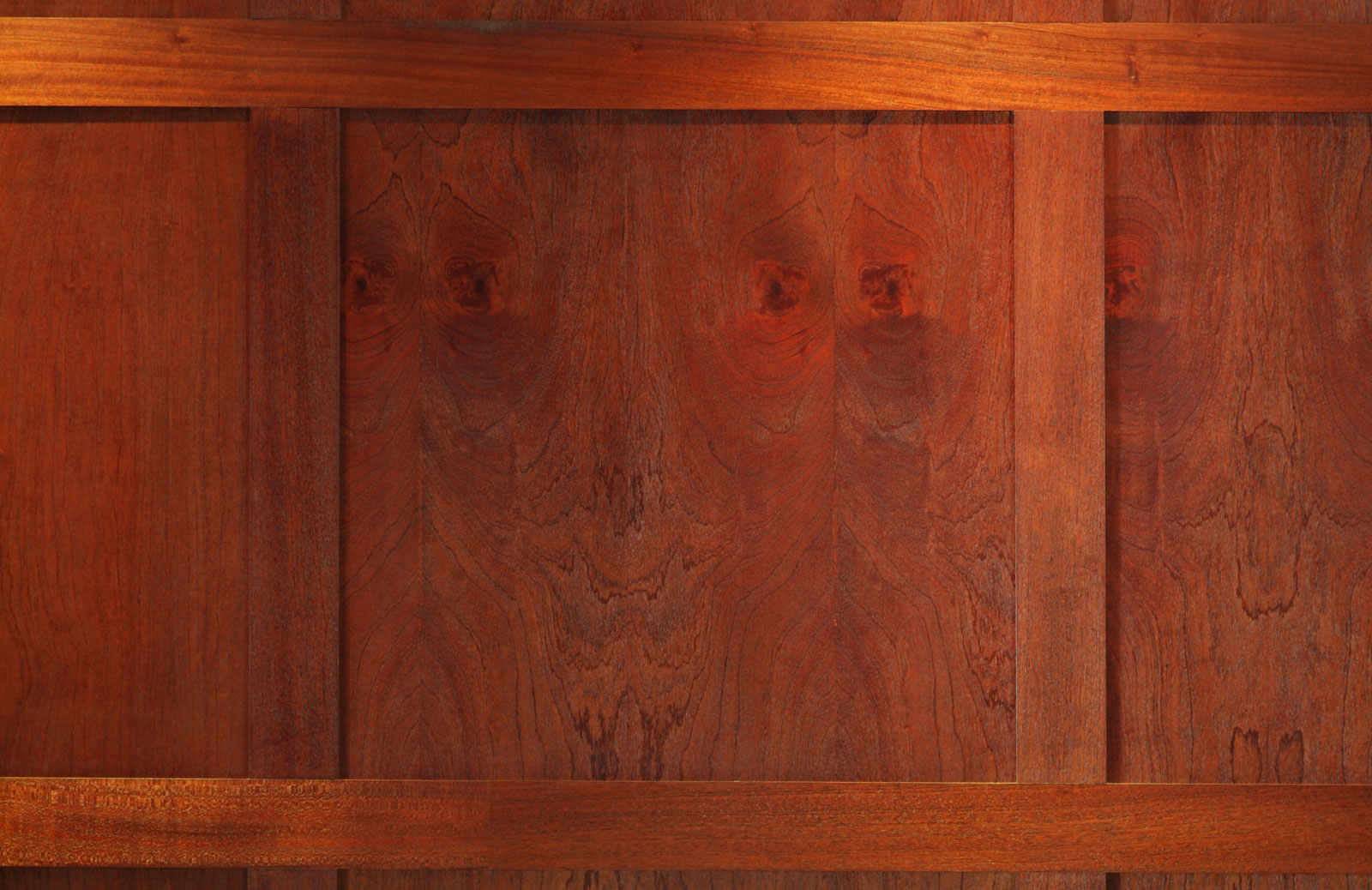 Original  Jurisdiction

Ryan Gonder, Esq.
(Petitioner - Task Rabbit, LLC)
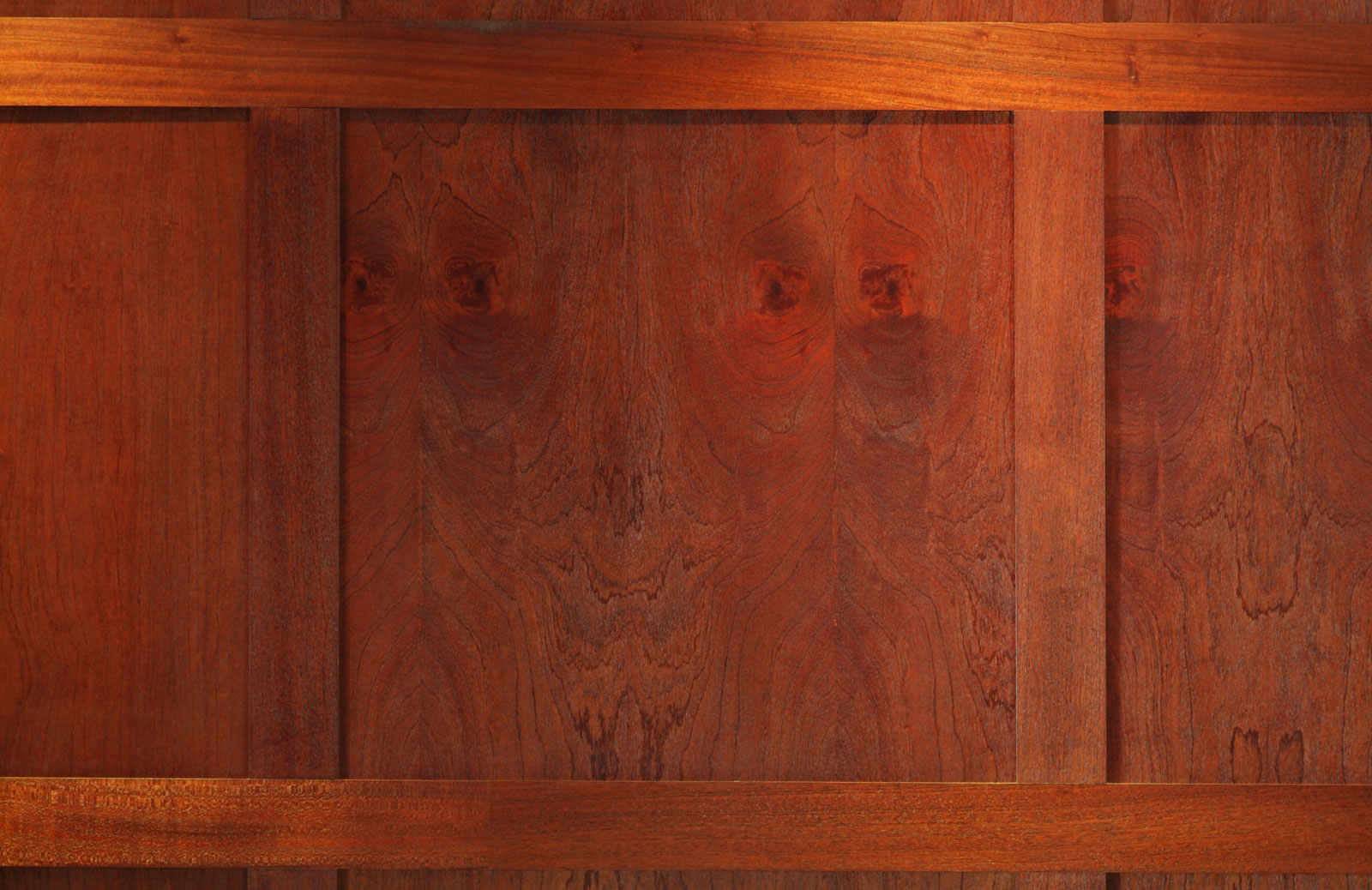 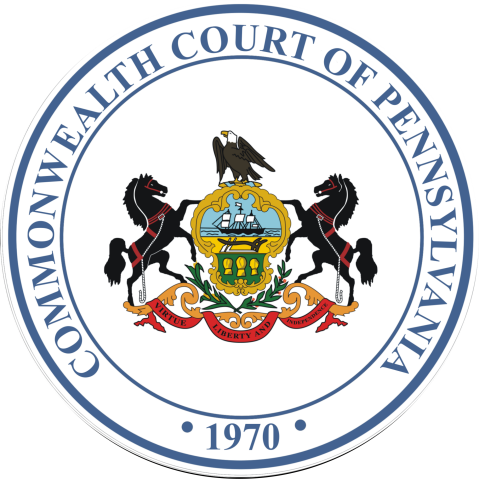 Appellate  Jurisdiction

Katherine Riggleman-Thomas, Esq.
(Appellant – Ms. Piggy)
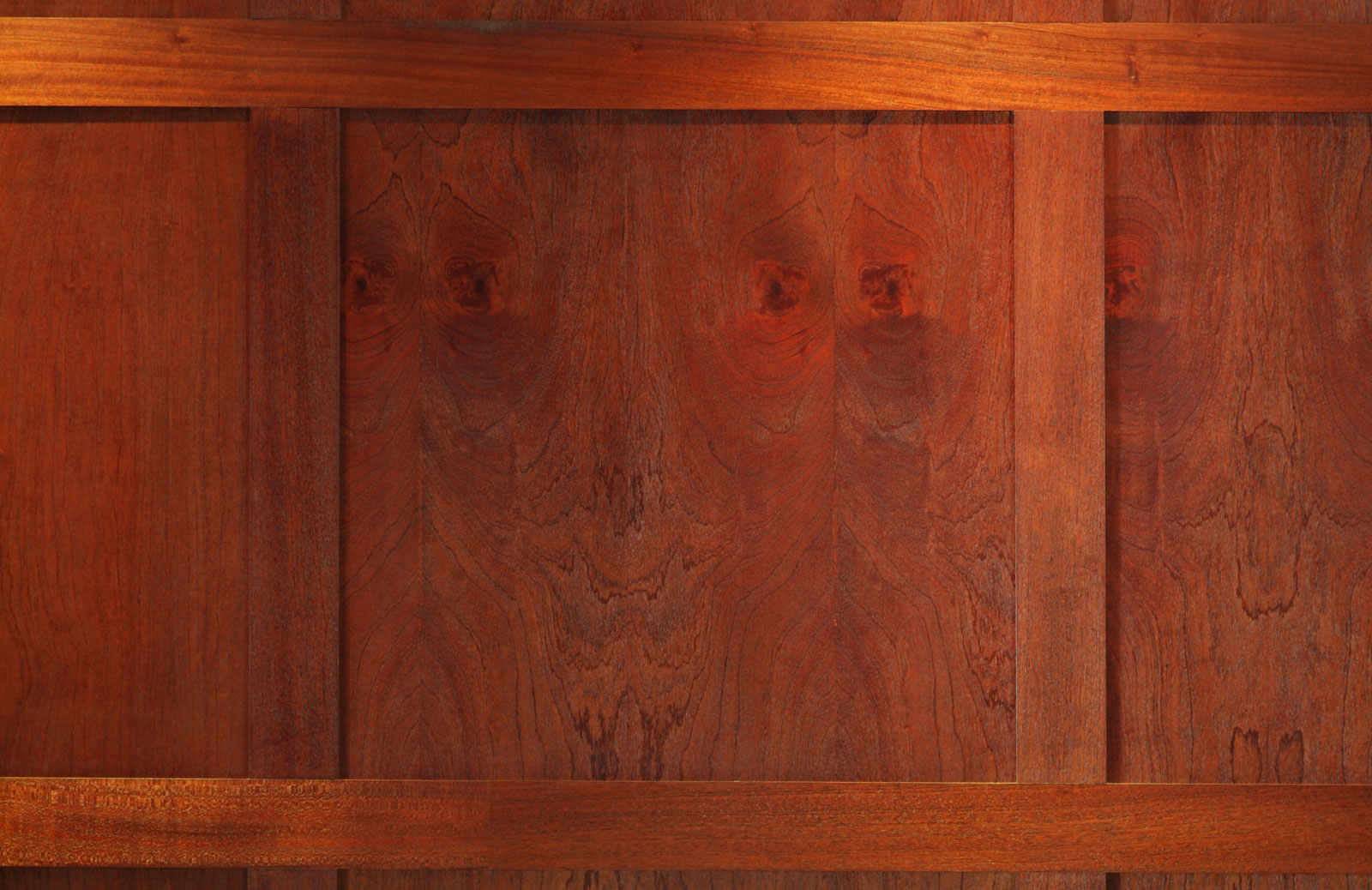 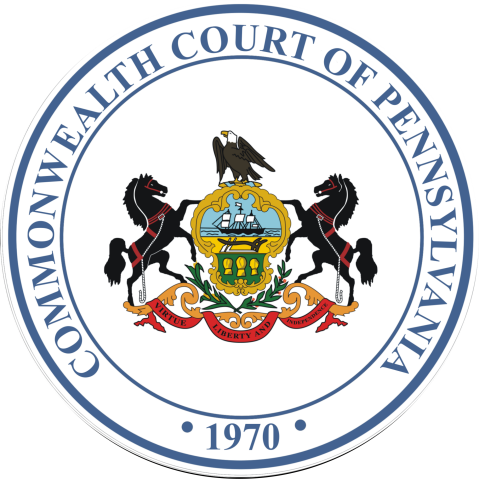 Appellate  Jurisdiction

Katherine Riggleman-Thomas, Esq.
(Appellant – Ms. Piggy)
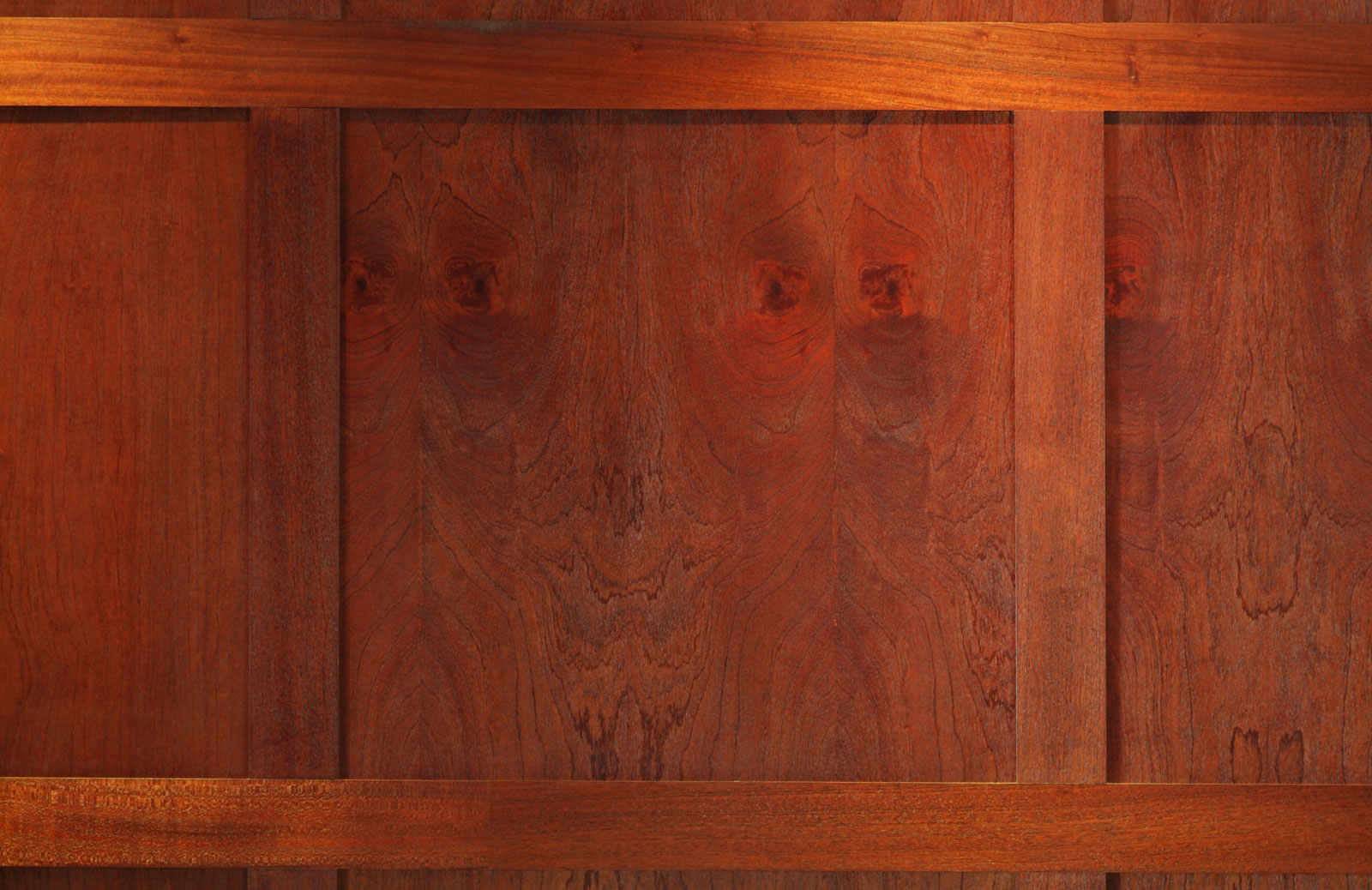 Appellate  Jurisdiction

Katherine Riggleman-Thomas, Esq.
(Appellant – Ms. Piggy)
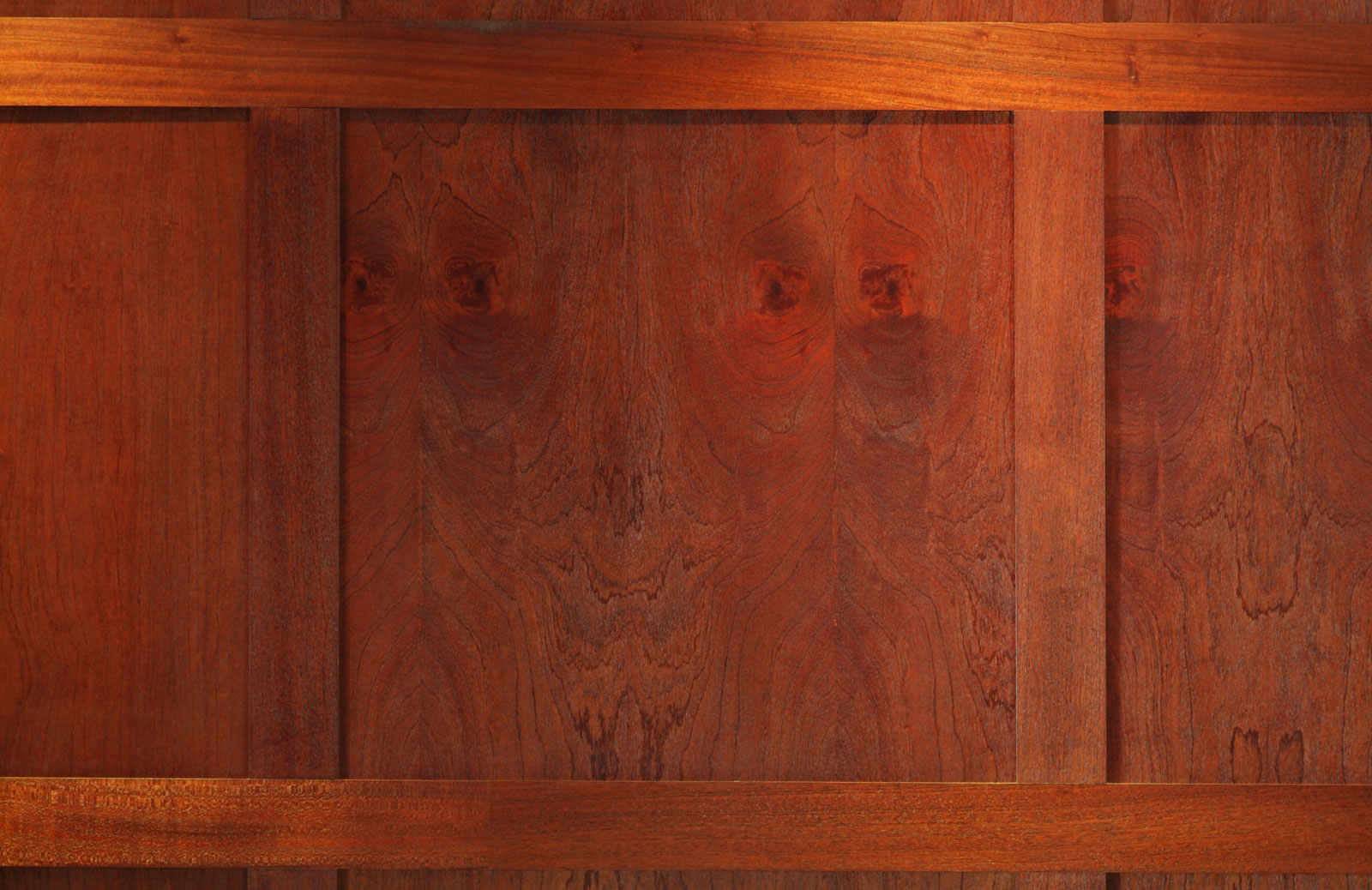 Appellate  Jurisdiction

Katherine Riggleman-Thomas, Esq.
(Appellant – Ms. Piggy)
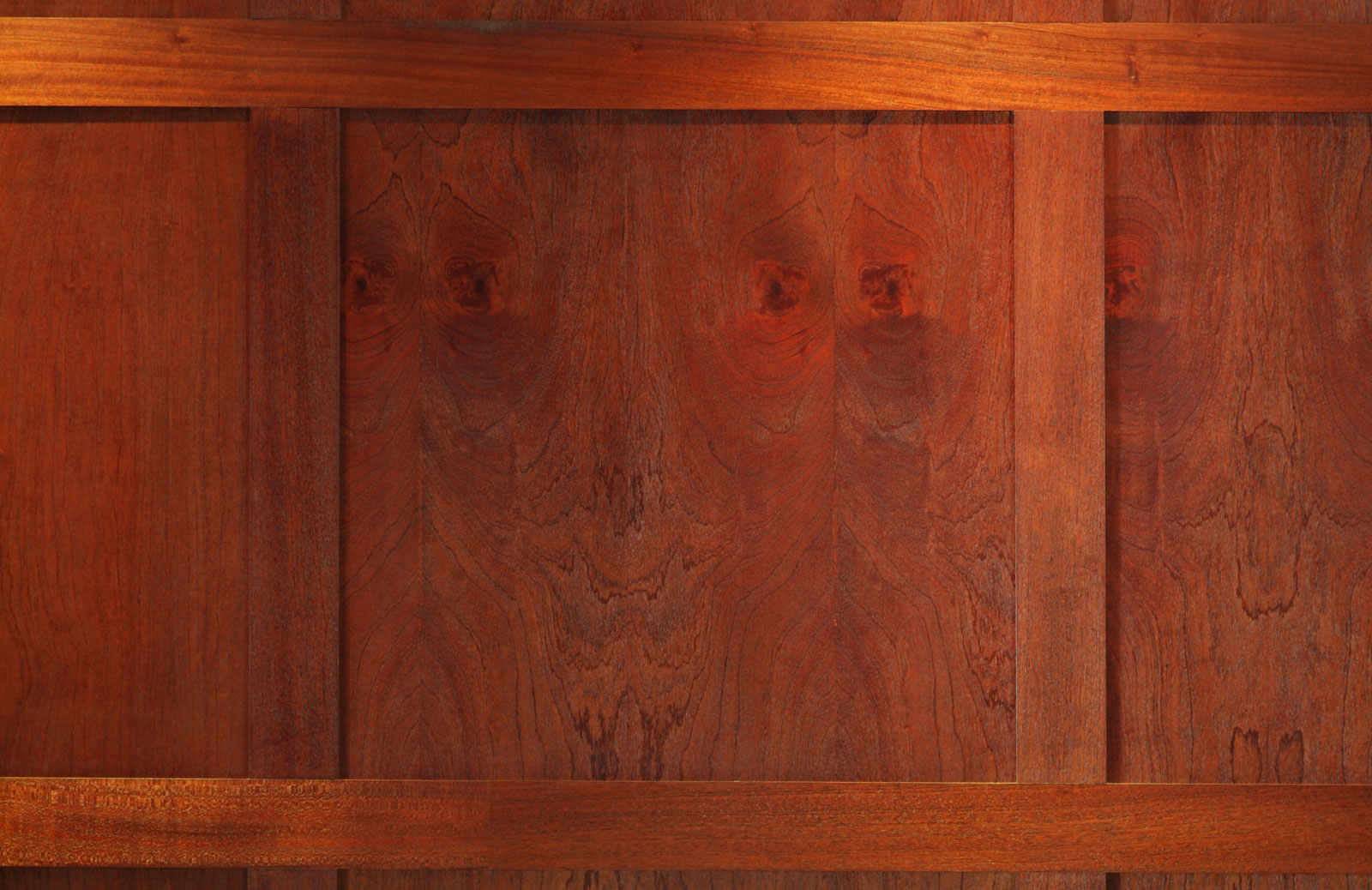 Appellate  Jurisdiction

Katherine Riggleman-Thomas, Esq.
(Appellant – Ms. Piggy)
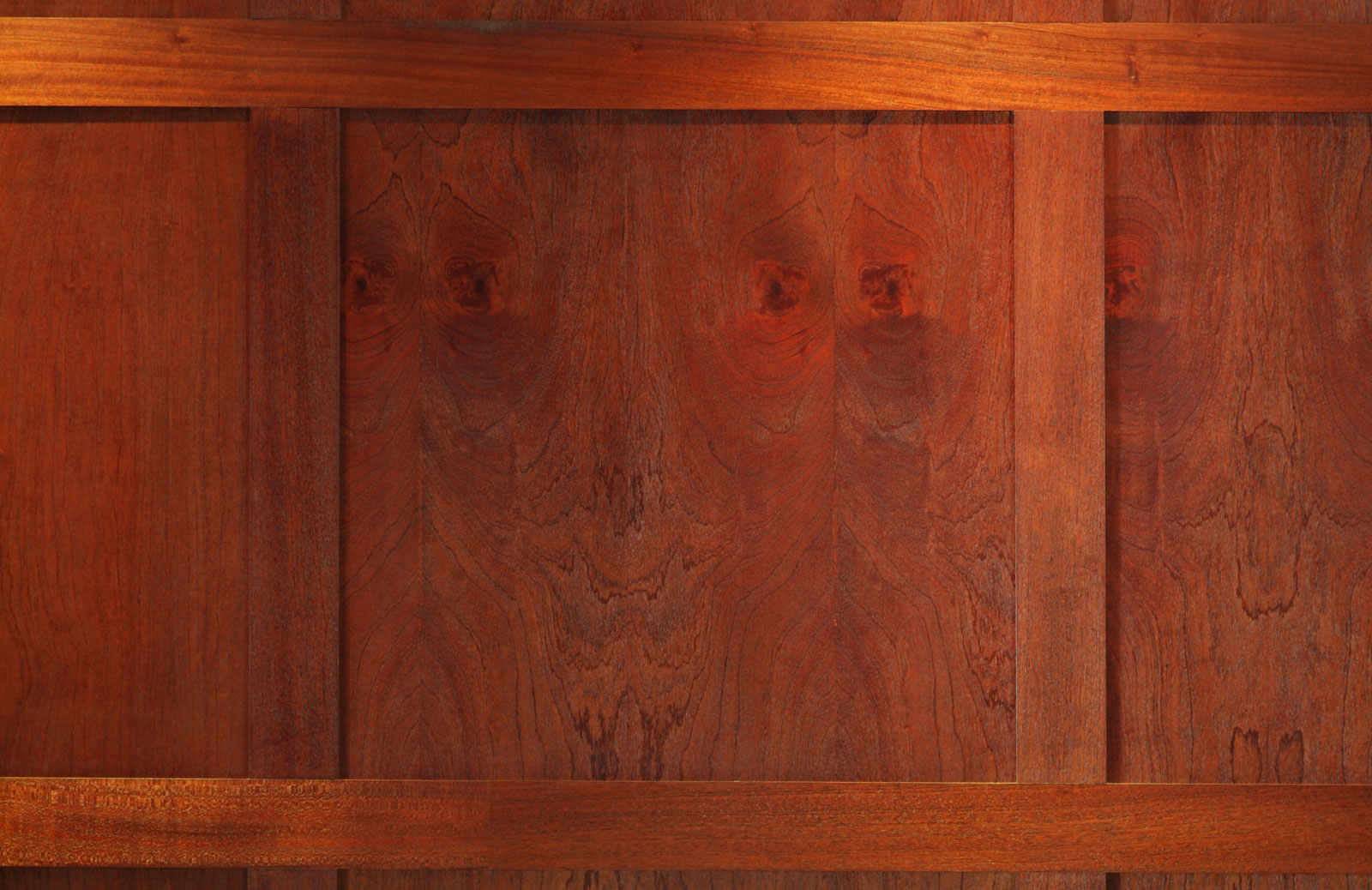 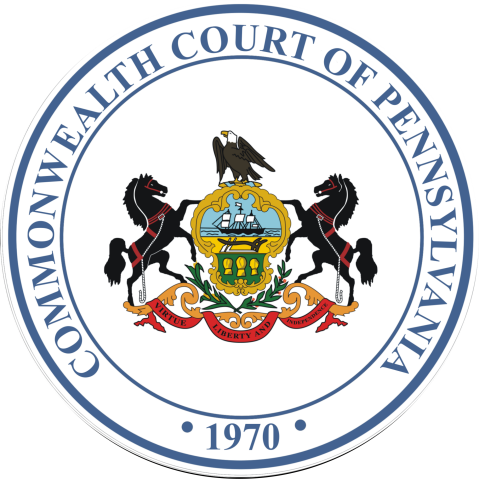 Appellate  Jurisdiction

David Alexander, Esq.
(Appellee – Dept. of L&I)
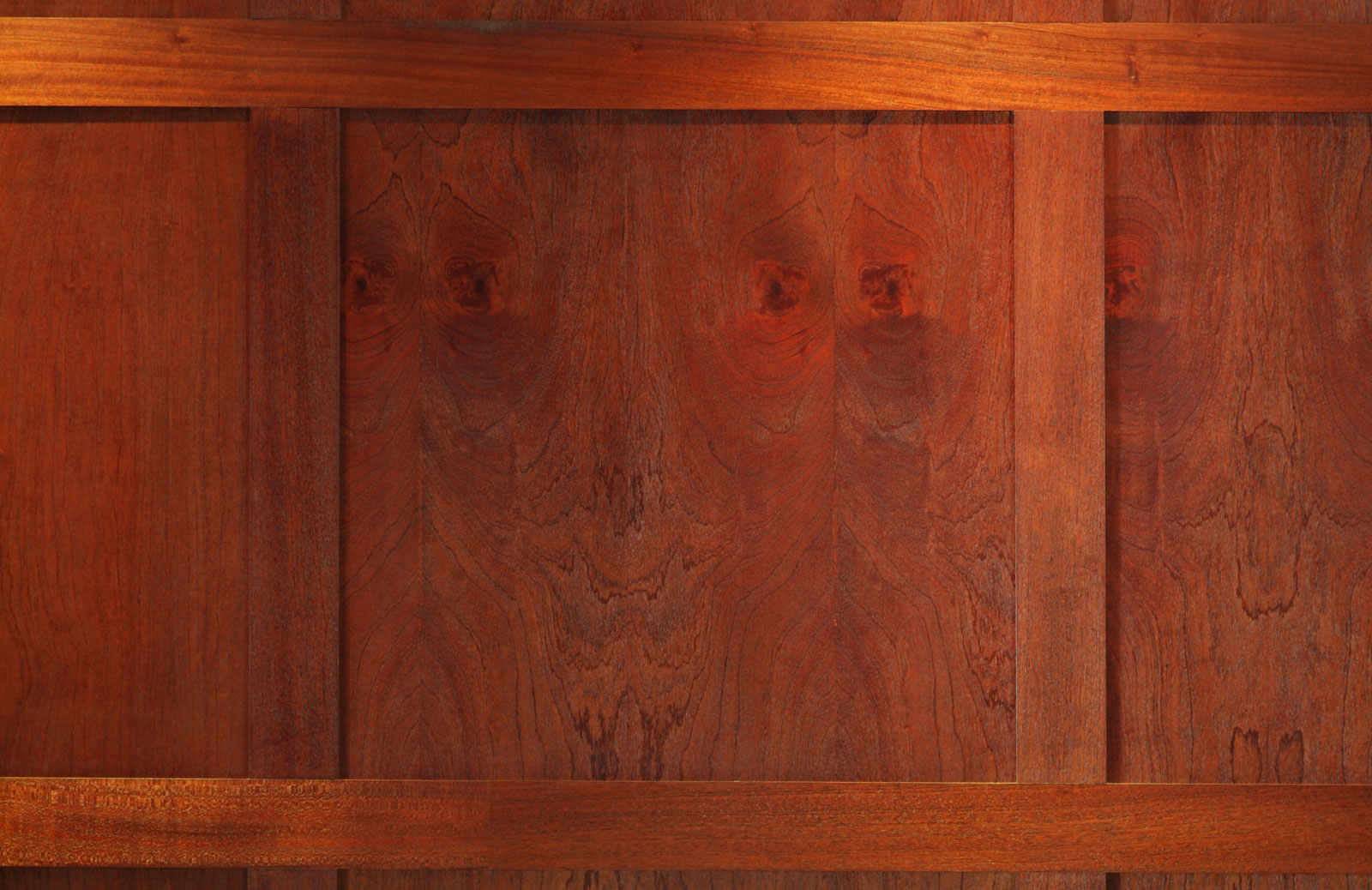 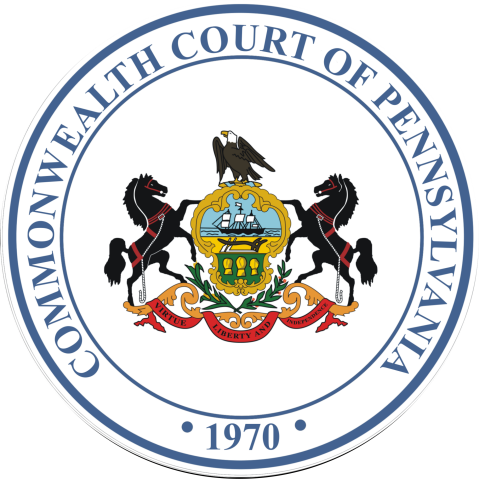 Appellate  Jurisdiction

David Alexander, Esq.
(Appellee – Dept. of L&I)
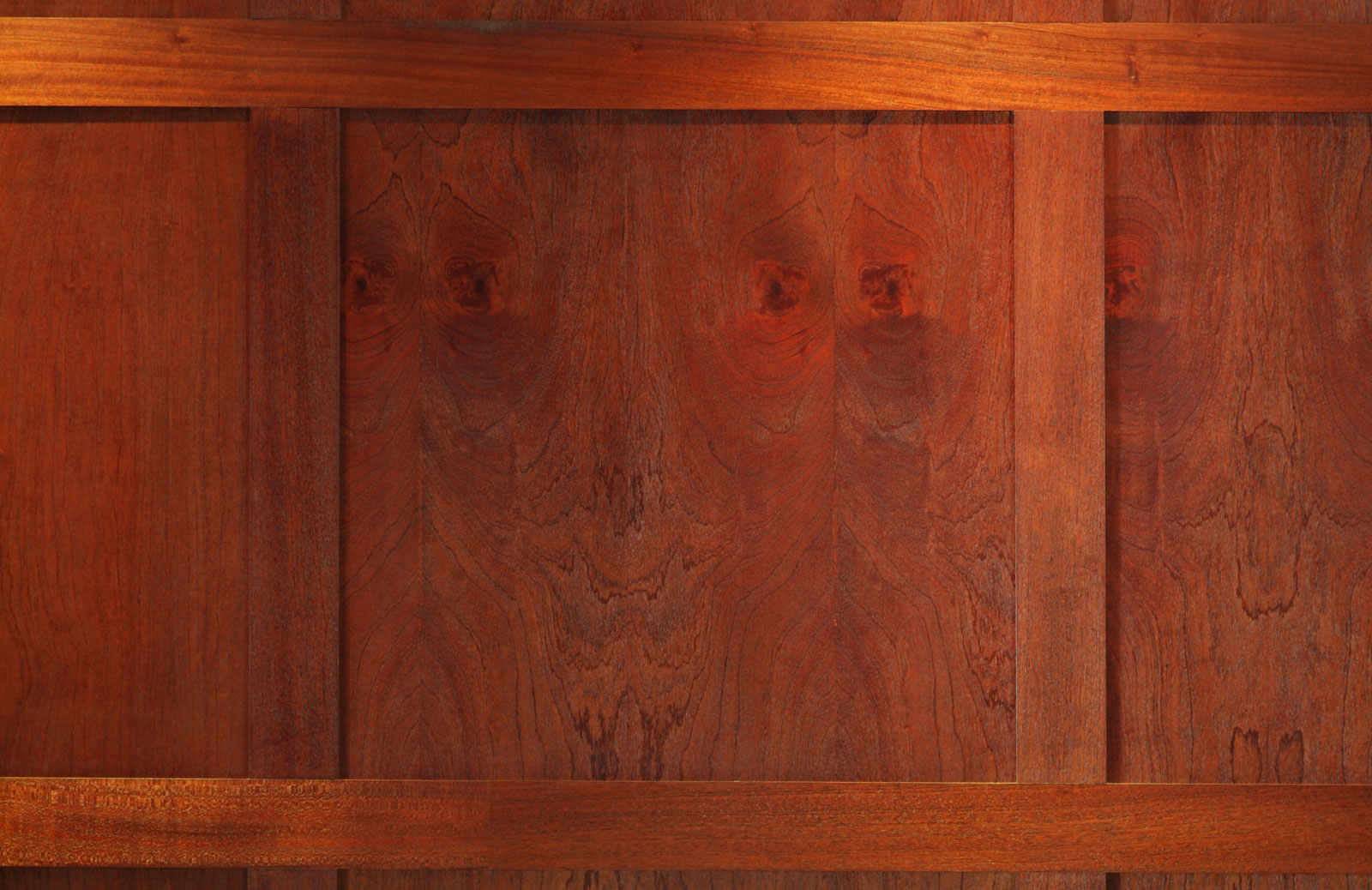 Appellate  Jurisdiction

David Alexander, Esq.
(Appellee – Dept. of L&I)
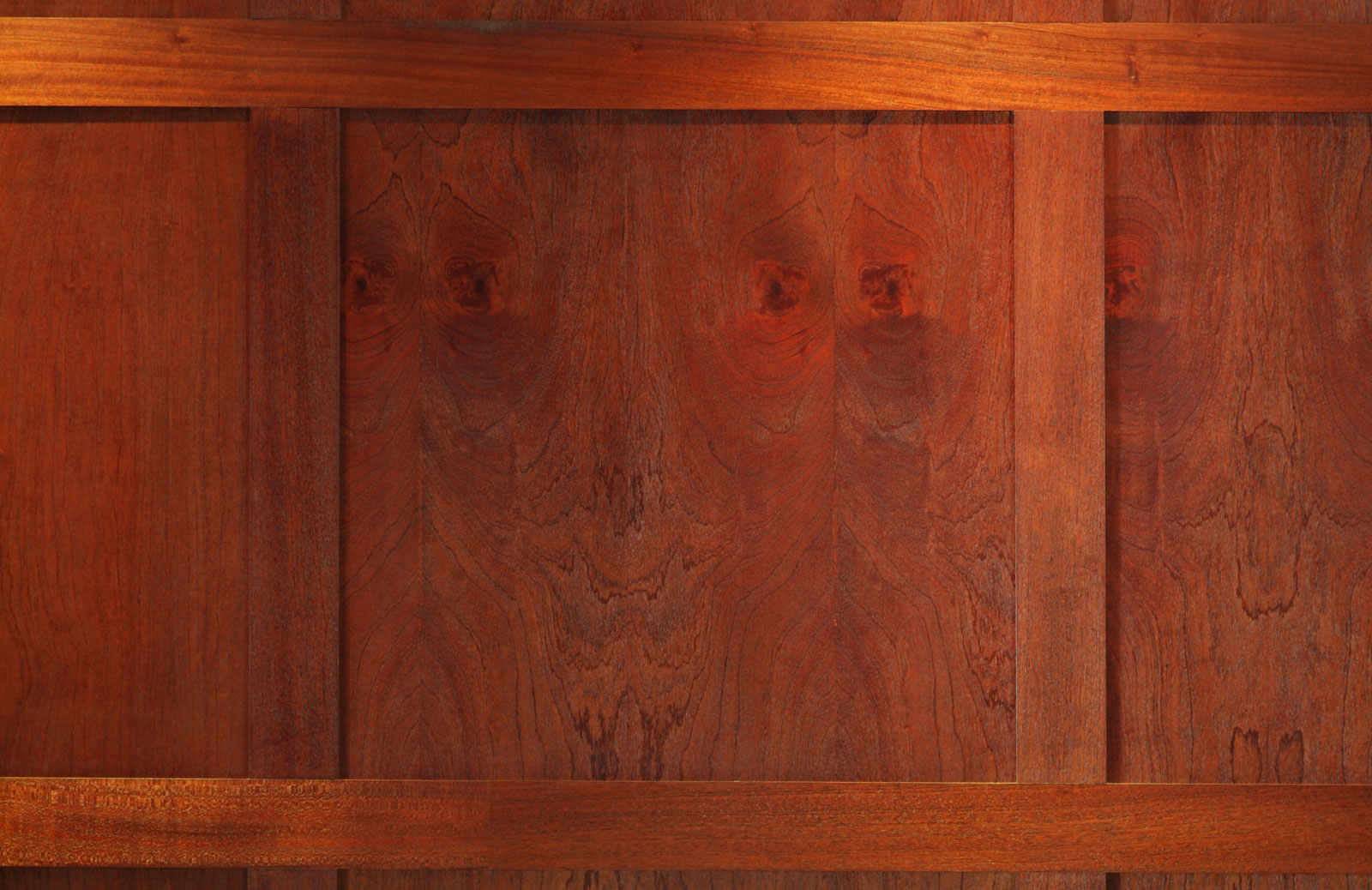 Appellate  Jurisdiction

David Alexander, Esq.
(Appellee – Dept. of L&I)
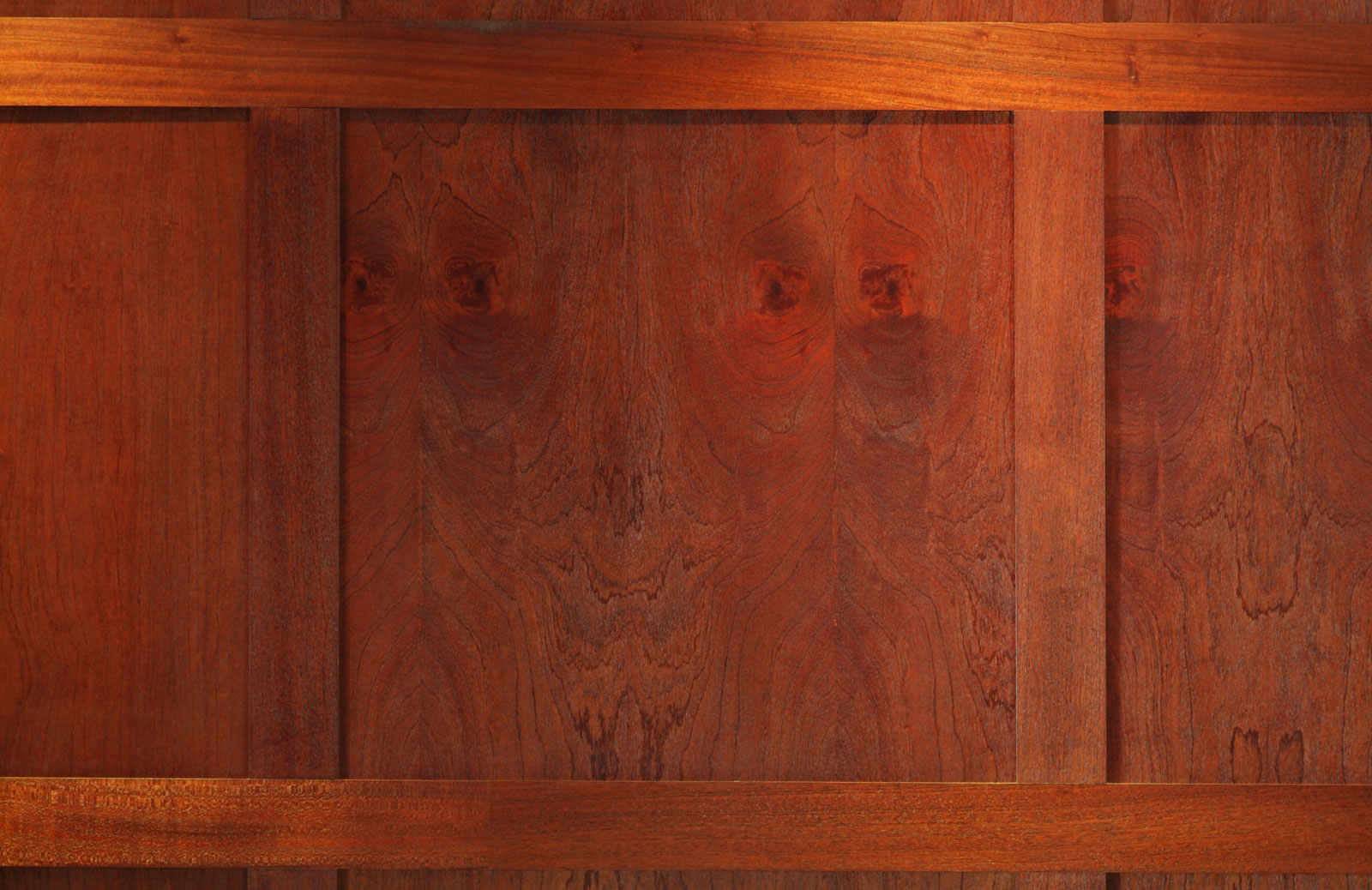 Appellate  Jurisdiction

David Alexander, Esq.
(Appellee – Dept. of L&I)
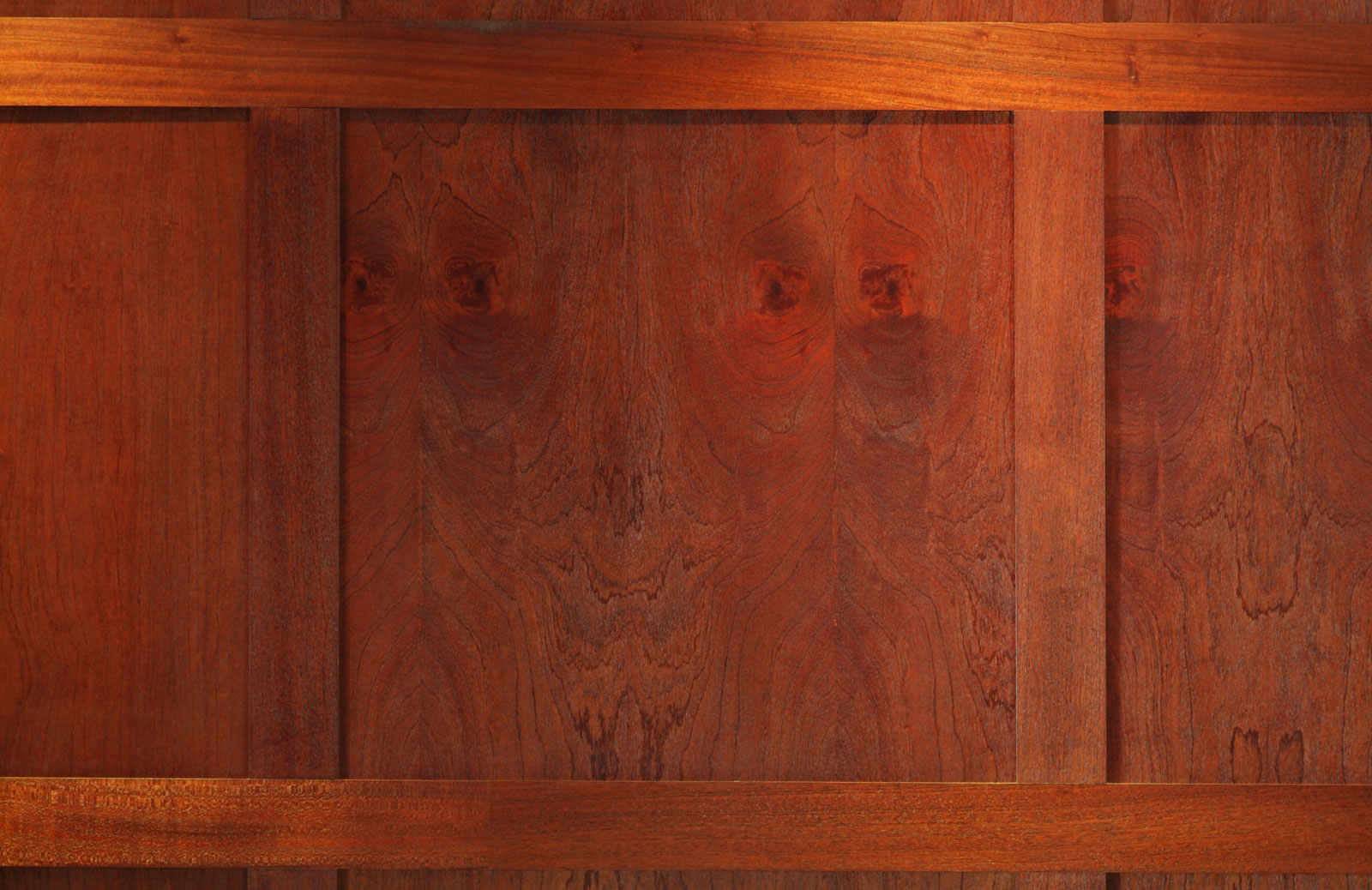 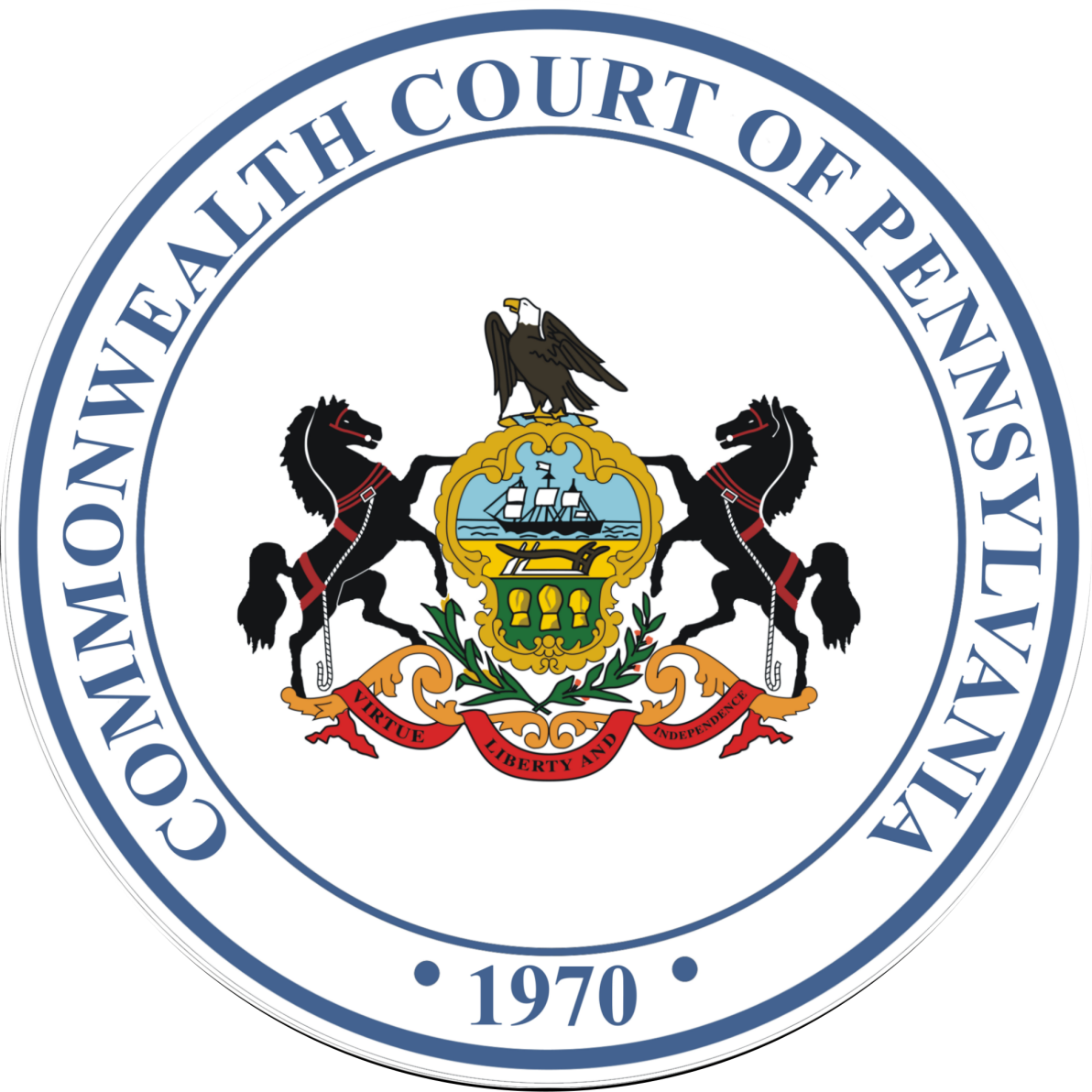